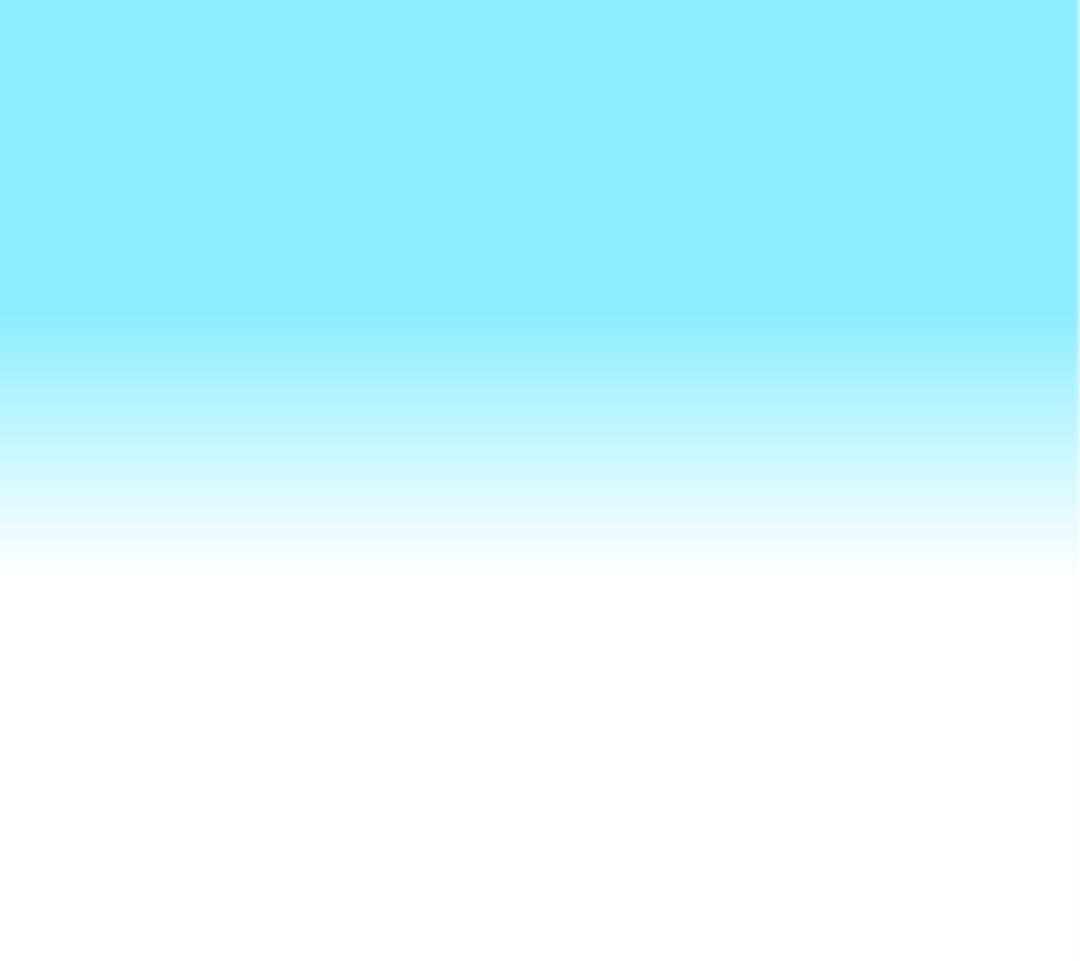 Tiếng Việt
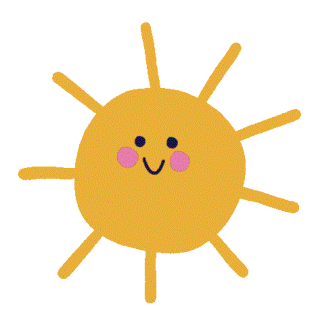 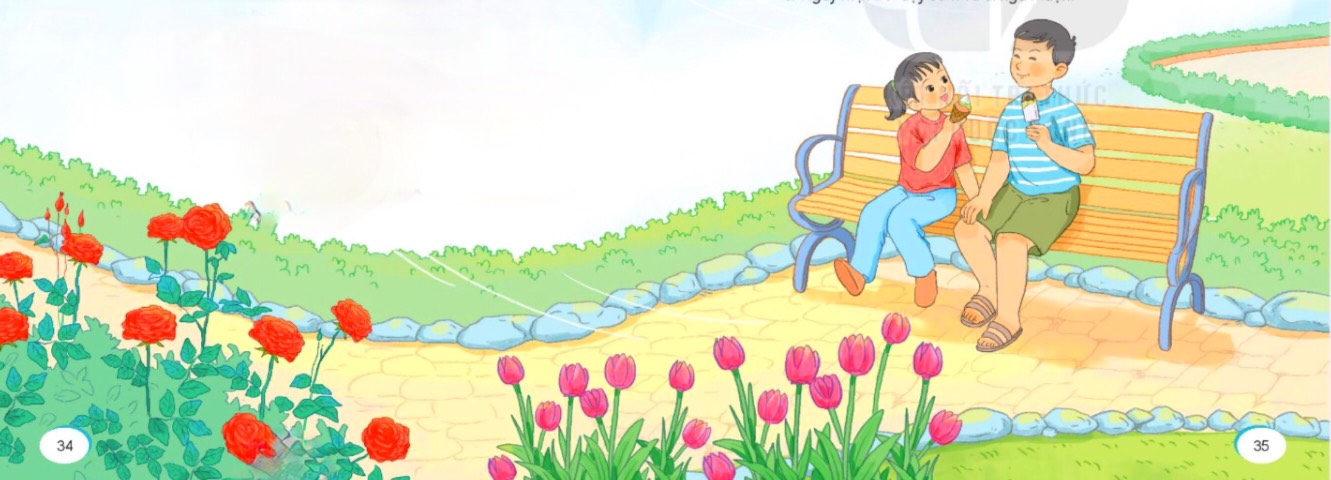 Tiếng Việt
Mở rộng vốn từ về đất nước. Câu cảm, câu khiến.
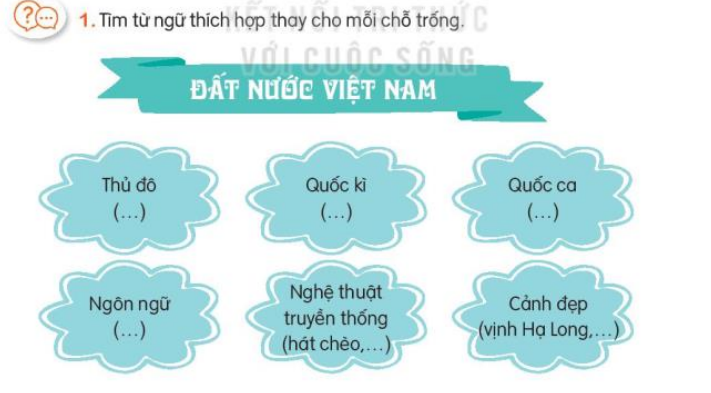 - Thủ đô : Hà Nội.
- Quốc kì: Cờ đỏ sao vàng.
- Quốc ca: Tiến quân ca.
- Ngôn ngữ: tiếng Việt.
- Nghệ thuật truyền thống: chèo, tuồng, cải lương, múa dối nước,…
- Cảnh đẹp: vịnh Hạ Long, hồ Ba Bể, biển Sầm Sơn,…
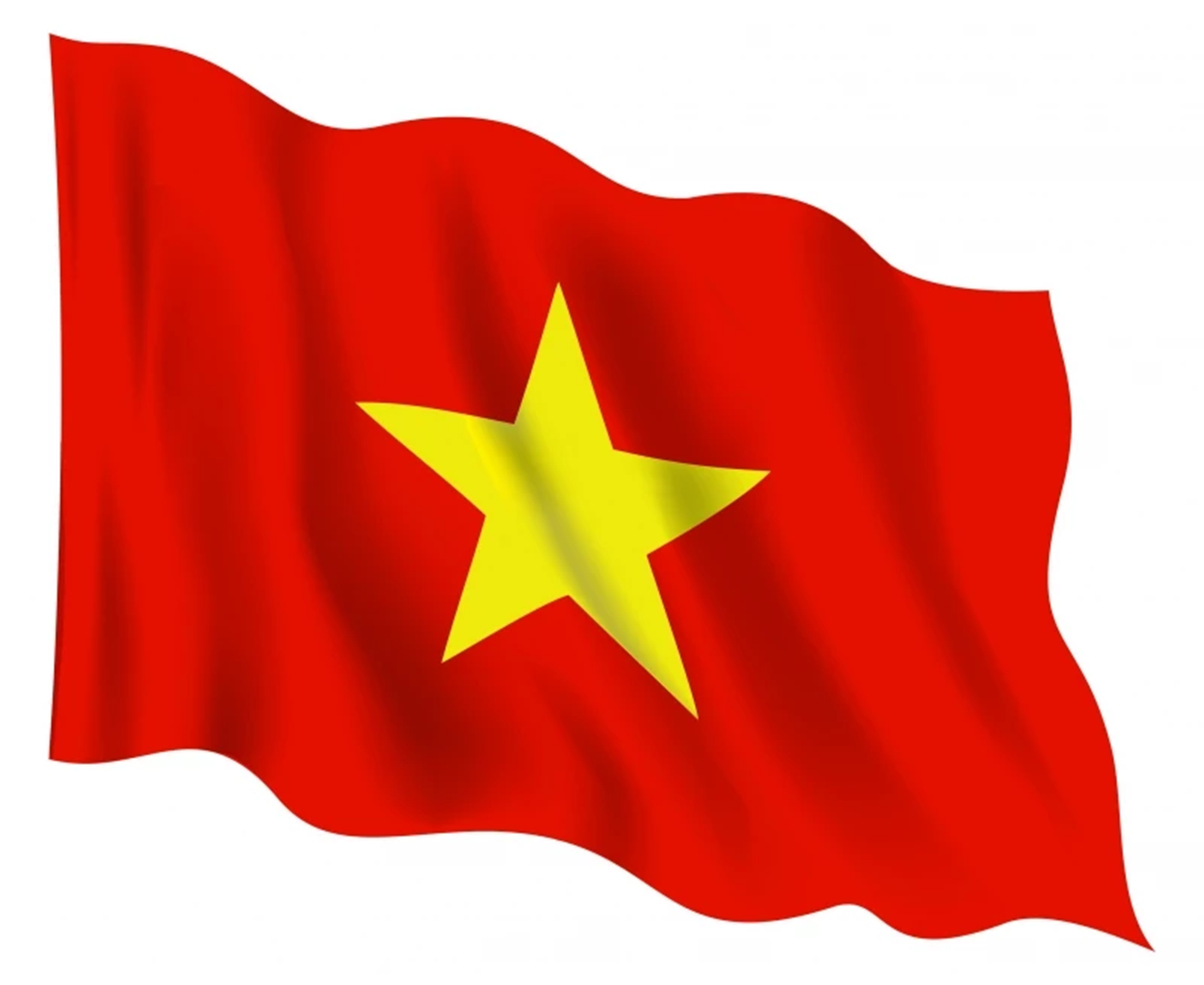 Quốc kỳ Việt Nam
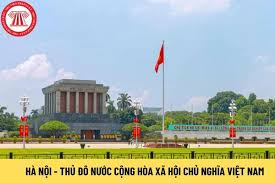 * Thủ đô Hà Nội: là trung tâm kinh tế, chính trị, văn hóa, …. của đất nước.
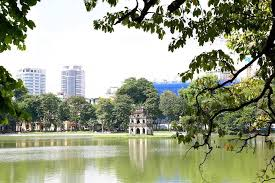 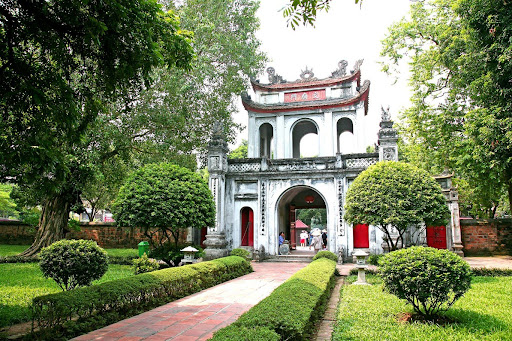 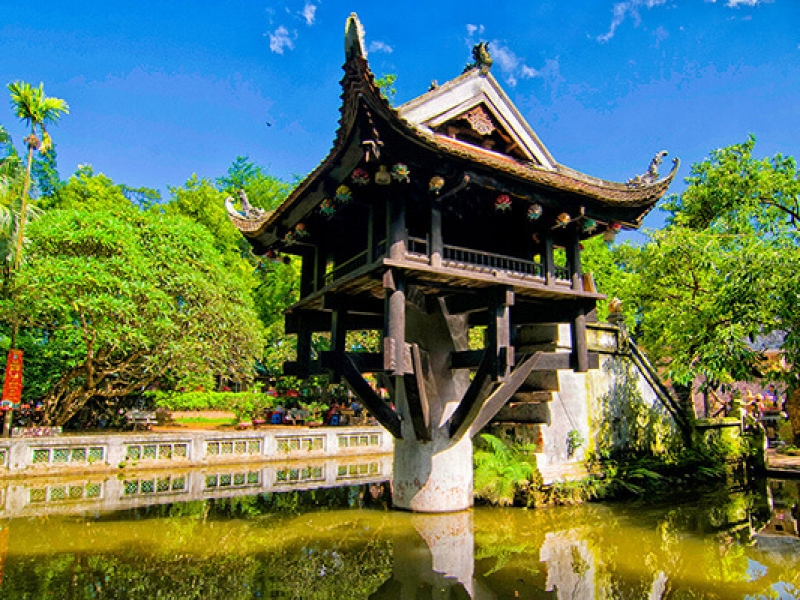 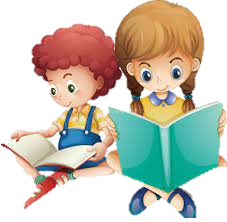 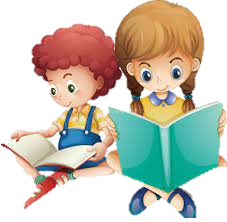 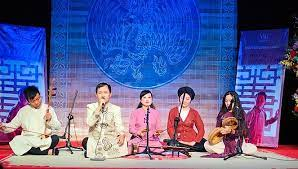 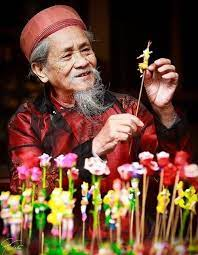 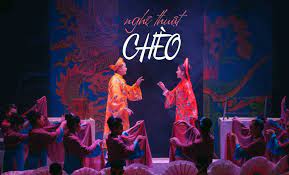 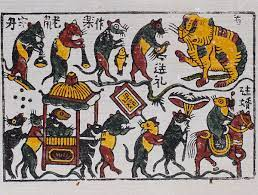 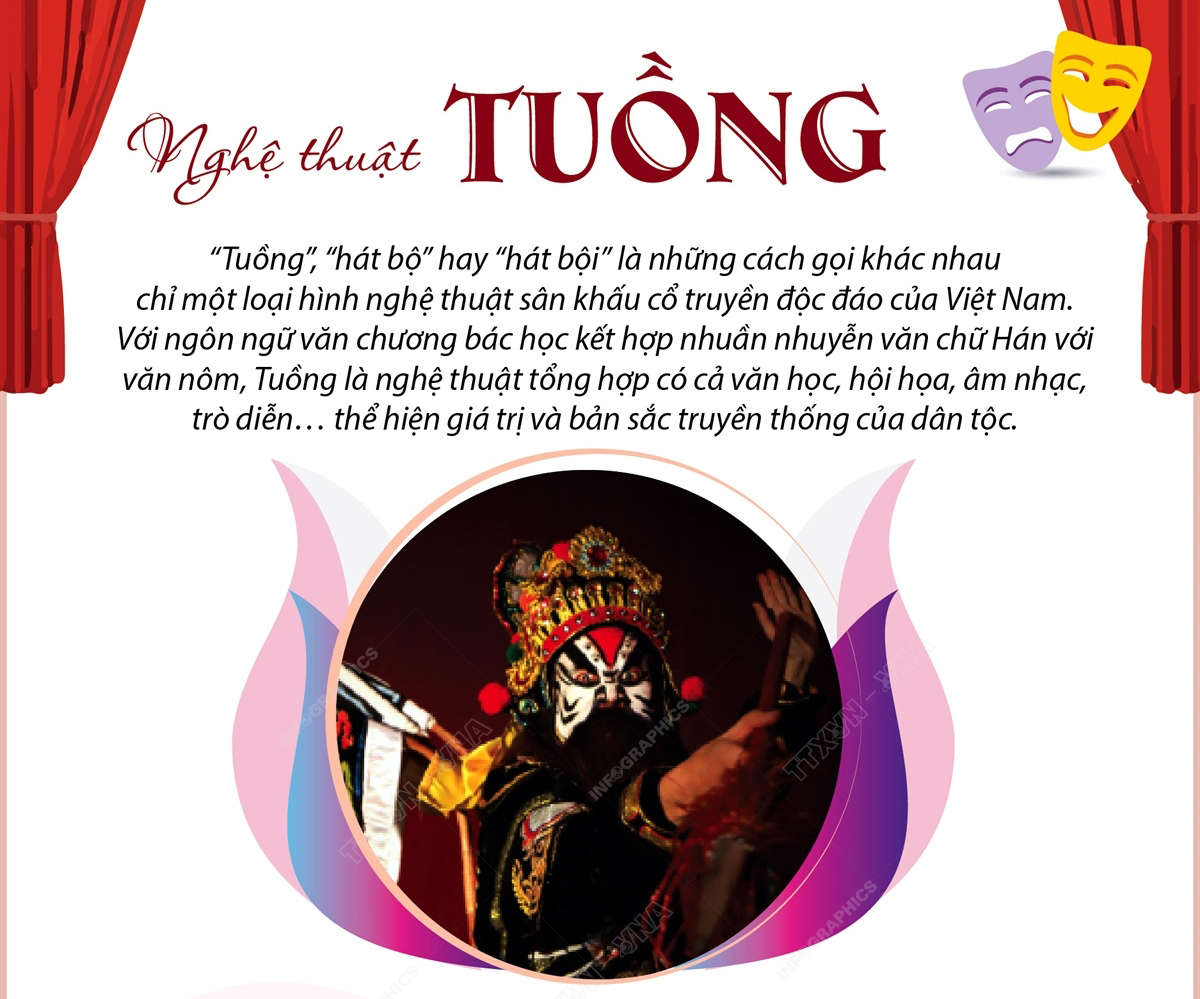 Nặn tò he
Tuồng
Hát Chèo
Tranh Đông Hồ
Hát Xẩm
Tiếng Việt
Mở rộng vốn từ về đất nước. Câu cảm, câu khiến.
Bài 2.Các câu ở cột A thuộc kiểu câu nào ở cột B?
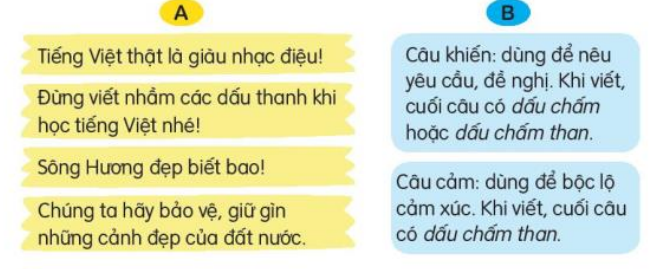 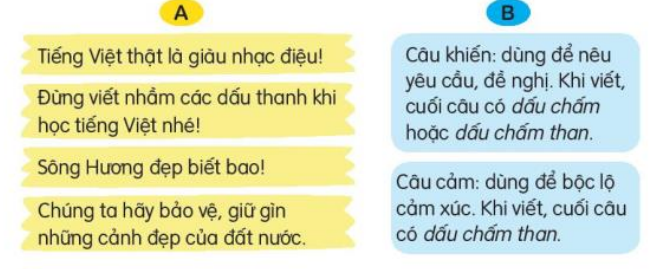 Tiếng Việt
Mở rộng vốn từ về đất nước. Câu cảm, câu khiến.
* Bài 3. Đặt một câu cảm và một câu khiến trong tình huống: bày tỏ cảm xúc về một cảnh đẹp của quê hương em; đưa ra một yêu cầu về việc bảo vệ, giữ gìn cảnh đẹp quê hương
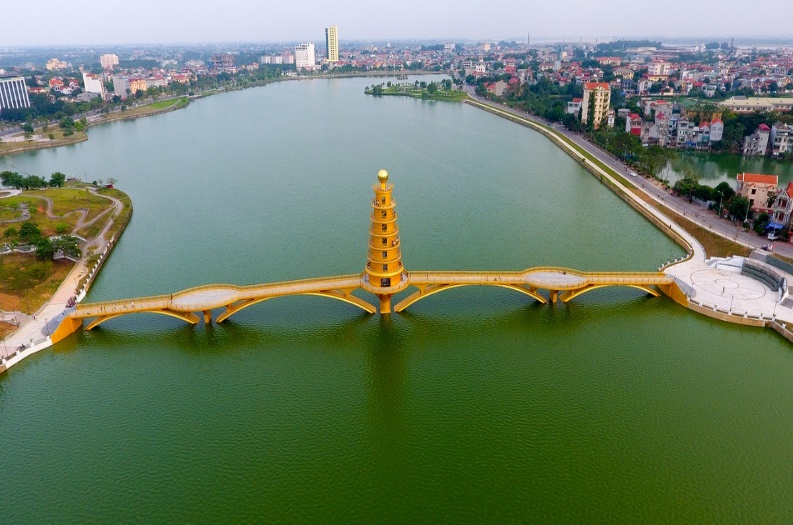 VD: - Dòng sông quê em đẹp tuyệt vời! 
           - Đừng vứt rác bẩn xuống dòng sông các bạn nhé!
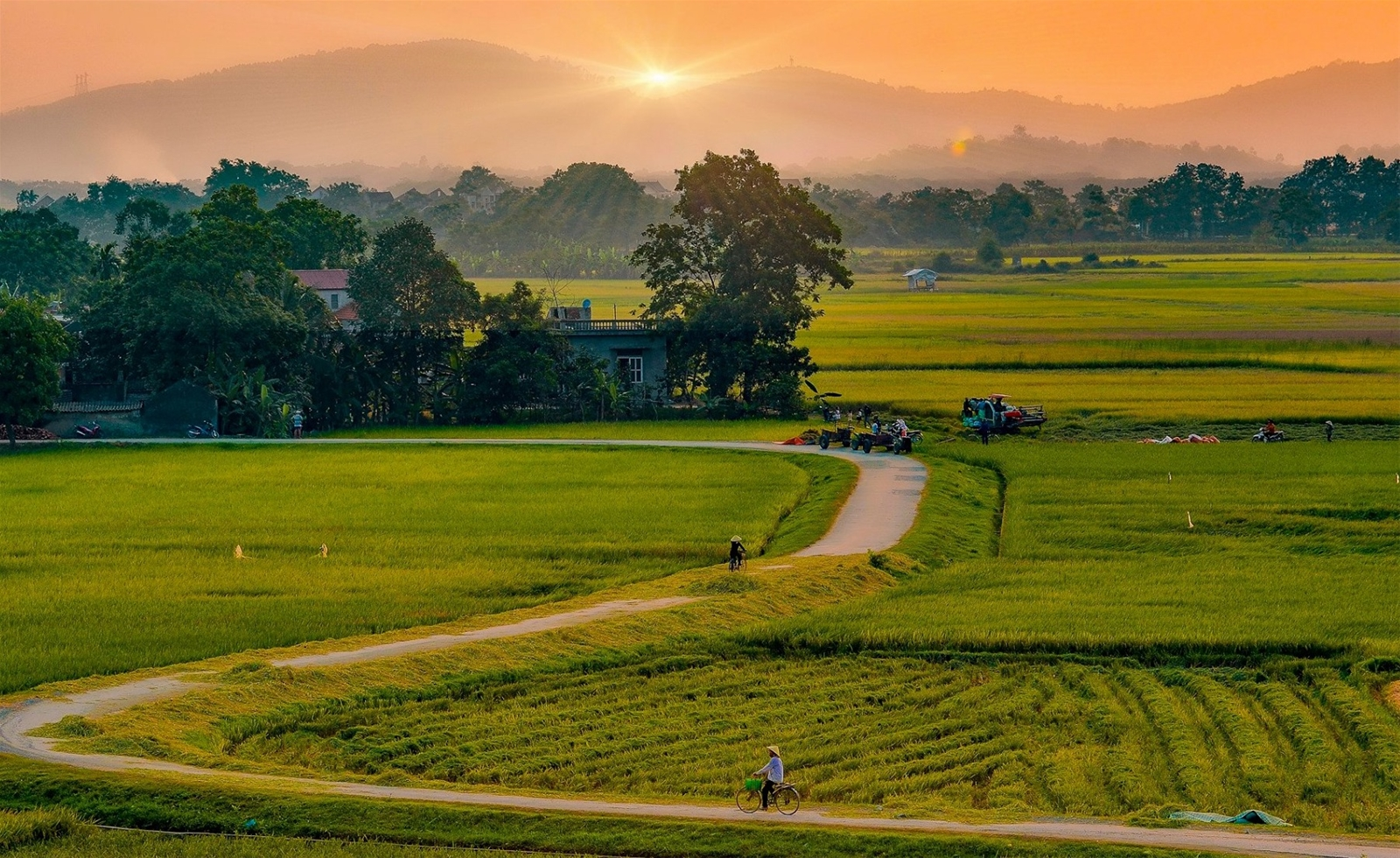 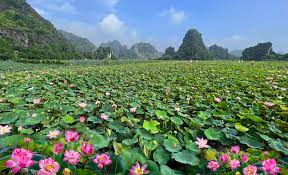 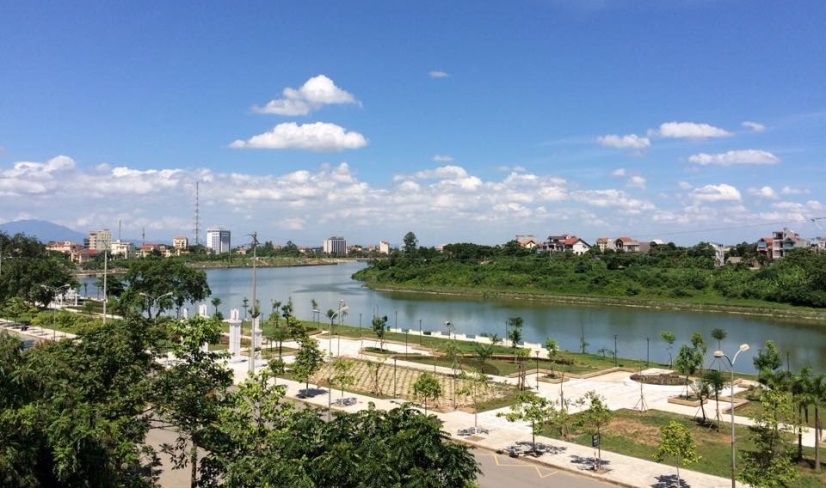 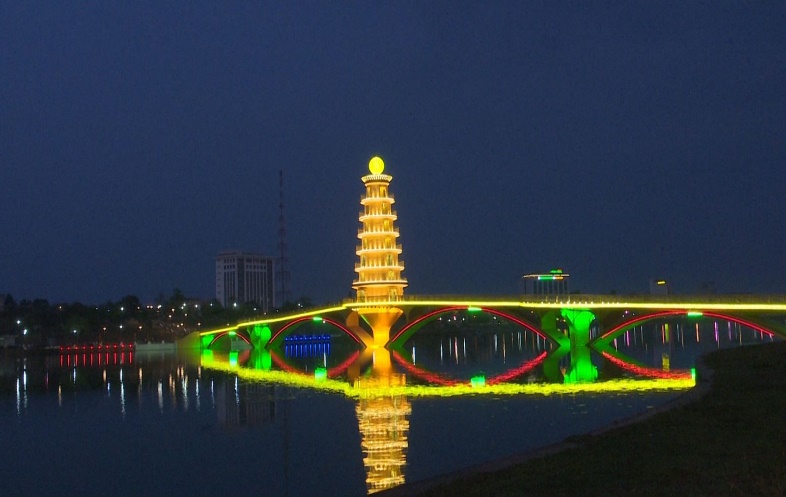 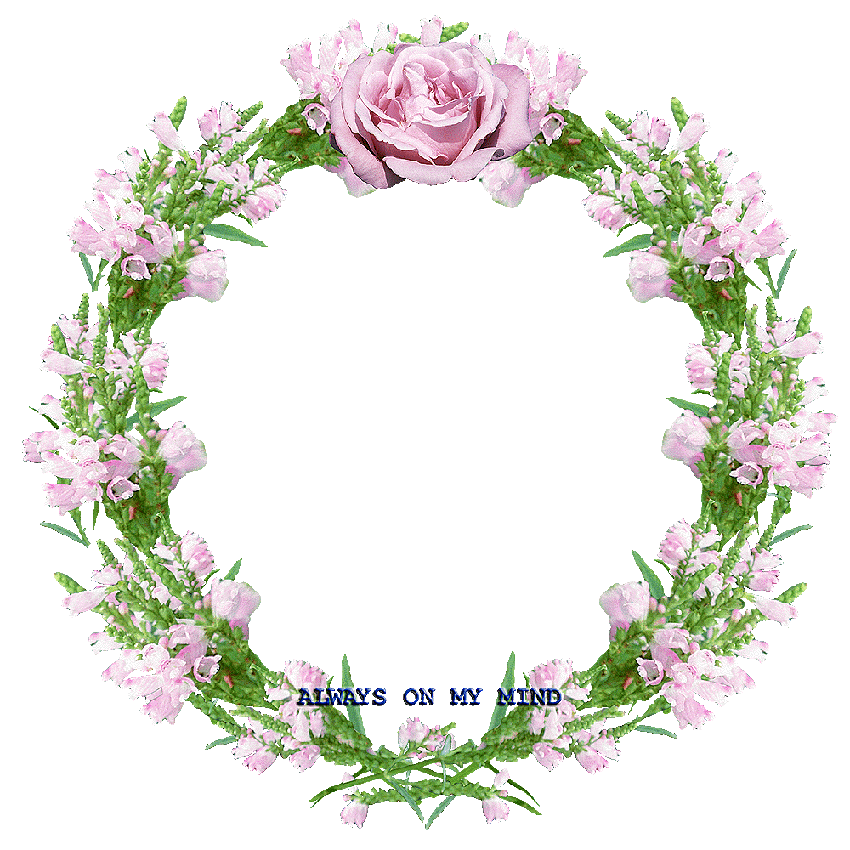 CHÀO CÁC EM!